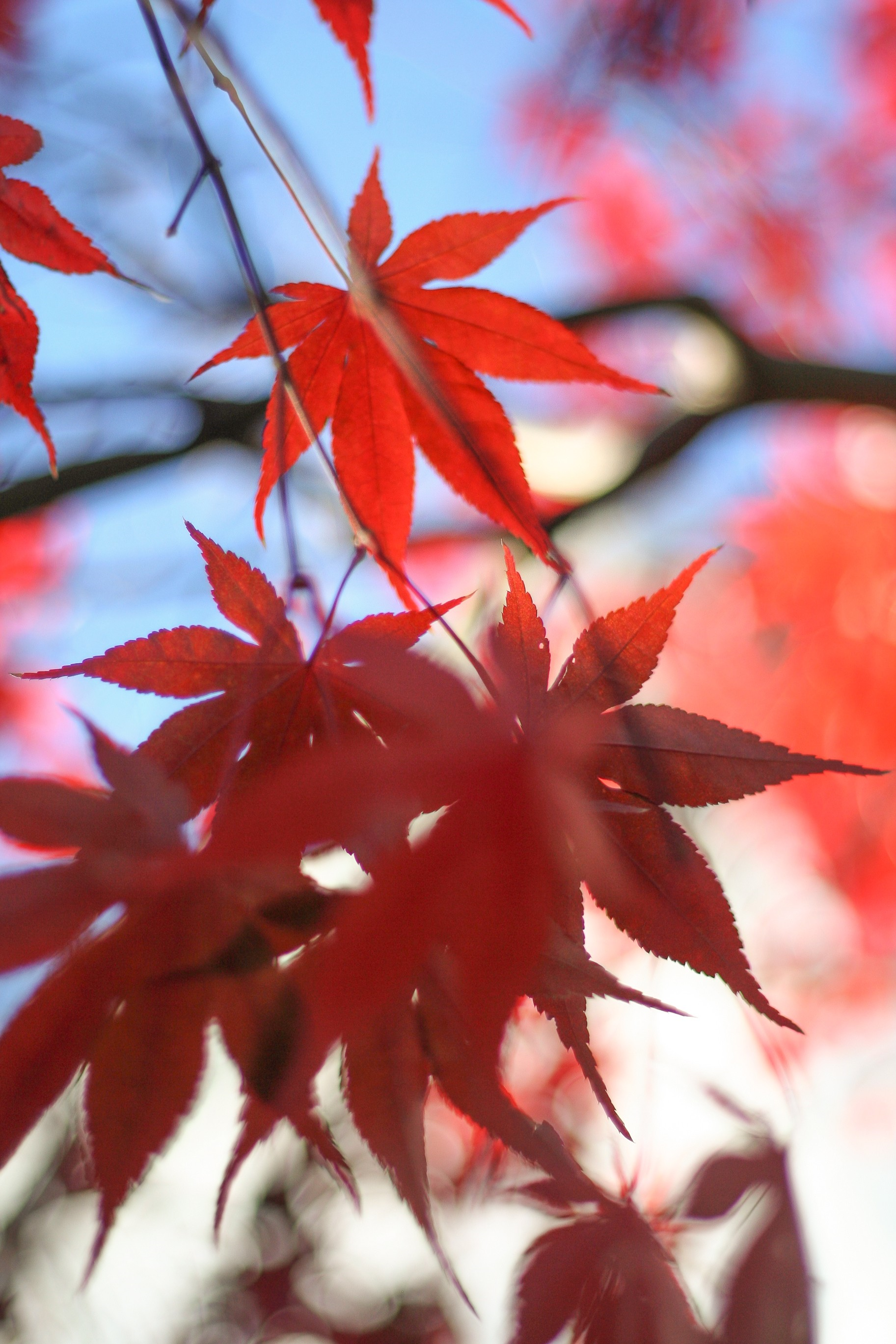 Where is Integrity







Psalm 15
1.  The need for Integrity
LORD, who may dwell in your sacred tent? 
Who may live on your holy mountain?
2.  The Marks of Integrity
In Walk & Words
2 The one whose walk is blameless, who does what is righteous, who speaks the truth from their heart;
 3 whose tongue utters no slander, who does no wrong to a neighbor, and casts no slur on others;
In Values & Commitments
4 who despises a vile person but honors those who fear the LORD; 
who keeps an oath even when it hurts, and does not change their mind;
 5 who lends money to the poor without interest; who does not accept a bribe against the innocent.
3.  The Benefit of Integrity
Whoever does these things will never be shaken.